Gro FrølundEnglish and TestingRoyal Danish defence language academy
”Language under pressure”
BILC Professional Seminar
Copenhagen, October 2019
Agenda
My project: ”Language under pressure”
Results from the study
Research in the field
Materials produced on the basis of the study
Gro Frølund: "Language under pressure", BILC 2019
2
Gro Frølund: "Language under pressure", BILC 2019
3
[Speaker Notes: https://www.youtube.com/watch?v=HPheWEOc0e8


I would like to sketch a scenario for you. 

We are here: [rough seas] but the vessel is larger, it is a frigate (around 140 meters). It is rolling (i.e. starboard to portside) and pitching (up and down)

Inside: 
Crew of about 100
Some seasickness: paleness and sweating
Sleep deprivation: tough shift rotation and long periods at battle stations
Some cognitive strain during shifts: complexity of tasks is high at times (e.g., dual or multi-tasking)
Some pressure/ adrenalin due to time shortage and urgency
Some tasks are in English but the working language crew member to crew member is Danish. Bi-lingual context.

We could be in any number of places: NATO exercise, FOST training, live operation. 

Bear this scenario in mind as I describe the result of my study.]
Project aims
To identify potential/ likely sources of error that relate to using English as a second language in operative or other military communication tasks characterized by time-shortage and pressure
To create new learning materials and learning activities to mitigate these sources of error
Gro Frølund: "Language under pressure", BILC 2019
4
the new reality of the Danish Navy
Gro Frølund: "Language under pressure", BILC 2019
5
[Speaker Notes: Defence Agreement: frigates (2011)
Defence Agreement: misiles   

Operative units – materiel (frigates 8 years old)
Flag Officer Sea Training – personel

Training & deployment:
Standing Nato Maritime Group 1, command last year
French carrier strike group earlier this year
Escort and force protection of US air craft carrier last year

Why not language training?

As teachers of English in the armed forces, we often work in the cross-section between the need for general proficiency and the need for military terminology and procedure. But it is less common for us to consider aspects of the communicative situation, such as speed or pressure.

The project grew out of curiosity – what happens to second language use under these circumstances? Anything?]
Flag officer sea training (fost)
[Speaker Notes: Ops-room during battle stations

FOST:
6 week training program 
Growing level of complexity
”Thursday war” (the best place to observe language under pressure in the Navy today)

Projektet:
The FOST concept: whole-ship approach. Internal and external battle.]
Hypothesis
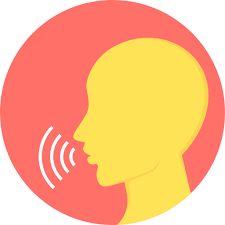 Gro Frølund: "Language under pressure", BILC 2019
7
[Speaker Notes: Both were affected and I will be mentioning both but that this receptive skill was so affected was a surprise.]
Observations: shortened sentences
Ops-room interaction between officer and searider
Searider: 	[Asks question]
Officer: 	”What?”
Searider:	[Explains and asks again]
Officer: 	”No idea”, then ”No”

A tendency towards short answers with no explanatory follow-up
Gro Frølund: "Language under pressure", BILC 2019
8
Observations: repetition/ delayed processing
Searider: ”What’s that attacking us now?” [with glottal stops]
Repeated three times before the officer replies with one word.
Gro Frølund: "Language under pressure", BILC 2019
9
Observations: non-verbal reinforcement
Searider: ”Has it been passed on?”
Officer: “What?”
Searider: “Has it gone out yet?” [gestures]
Officer: ”Yes”
Gro Frølund: "Language under pressure", BILC 2019
10
Observations: code-switching
Searider: 	[Asks a question, then repeats it] 
Officer:	”Om det er North? Oh sorry… erh…”
Gro Frølund: "Language under pressure", BILC 2019
11
Research in the field: some central concerns
Noise (contentious)
Sleep deprivation
High cognitive load

Main results:
Processing delays (noise and high cognitive load)
Lack of clarity and accuracy as message is repeated back by subject (sleep deprivation and high cognitive load)
Gro Frølund: "Language under pressure", BILC 2019
12
[Speaker Notes: 1. Before slide
However, all these features – processing delay, shortened sentences, non-verbal reinforcement, code-switching… could they not be a result of other factors (i.e. not the result of working in a foreign language while multi-tasking or working under time-pressure)? 

And couldn’t it be argued that we will do exactly the same thing when using our native language?

To a certain extent, yes. 

But research projects from various fields (primarily linguistics and cognitive psychology) have started to map the differences between how conditions such as sleep deprivation, time-pressure and cognitive pressure (e.g. multi-tasking) affects our foreign language use in ways that differ from that of our native language. 

2. End of slide

What defines the ”field” is that most papers are stand-alone papers that refer to large linguistic fields (such as language processesing research or working memory research) without creating critical mass within an L2 context.

Further issue: almost no research is from within a military context]
Learning materials & learning activities
Educational philosophy behind the translation of study results into learning materials:

”Bildung” & moral education through individual experience
Trial-and-error
Shift from teacher lecturing to cadets exploring
”Use yourself as an object of study”
Gro Frølund: "Language under pressure", BILC 2019
13
Learning materials & learning activities
Exercises
1 x tetris, interview
1 x tetris w/ sound
Collaboration (egg)
Battle Damage Management (BDM)

Then: written reflections
Three-tiered learning design:
Awareness-raising 
Training specific skill 
Combining skills into competency is complex training scenario (cross-disciplinary)
Gro Frølund: "Language under pressure", BILC 2019
14
[Speaker Notes: + sound files
+ reflections]
Learning: the cadet experience
What did the cadets experience?
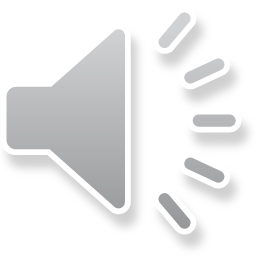 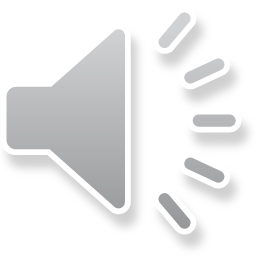 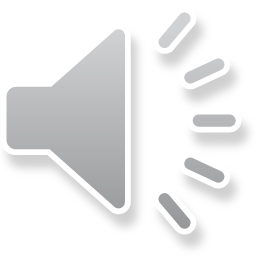 Gro Frølund: "Language under pressure", BILC 2019
15
[Speaker Notes: Sound files]
Learning: the cadet experience
Written reflections:
“Another observation I made was that the cadet’s Danish accents were more predominant when they were stressed. It felt like there was a linear connection between the level of stress and how much the accent protruded”
Gro Frølund: "Language under pressure", BILC 2019
16
Learning: the cadet experience
Written reflections:
“When trying to be precise, the messages tended to become complicated. When trying to be concise, the message was often too short and therefore misunderstood. Here is an example I witnessed during the course. Sender; “There is a fire alarm in 4L1 and 4L2” Receiver; “I confirm fire in 4L1 and 4L2”. Has the receiver now confirmed the locations or has he confirmed the fires as being actual fires and not just fire alarms? Or did the receiver just hear something else, then what was said?”
Gro Frølund: "Language under pressure", BILC 2019
17
Learning: the cadet experience
Written reflections:

“The communication and the language are calm, loud, clear and fluent before a hit took place. Afterward the communication changes to nervous and unclear voices, when it is required to communicate on different radio channels and with several people in the room.”
Gro Frølund: "Language under pressure", BILC 2019
18
Learning: the cadet experience
Written reflections:

“Here can unconstructive and unconscious pauses also affect the communication. These will make the receivers believe, that the sender is finish with his/her message and therefore they will start on their own tasks and actions.“
Gro Frølund: "Language under pressure", BILC 2019
19
Conclusion
Development of training opportunities that combine specific skills training (automation) and competency development in complex, cross-disciplinary scenarios
Gro Frølund: "Language under pressure", BILC 2019
20
Materials and leads from colleagues
If you are in possession of research, materials or experience in this field that you would like to share with me, I would be delighted to hear from you:
				
			lofr@fak.dk

For more information about my project, an article will be coming out.
Gro Frølund: "Language under pressure", BILC 2019
21